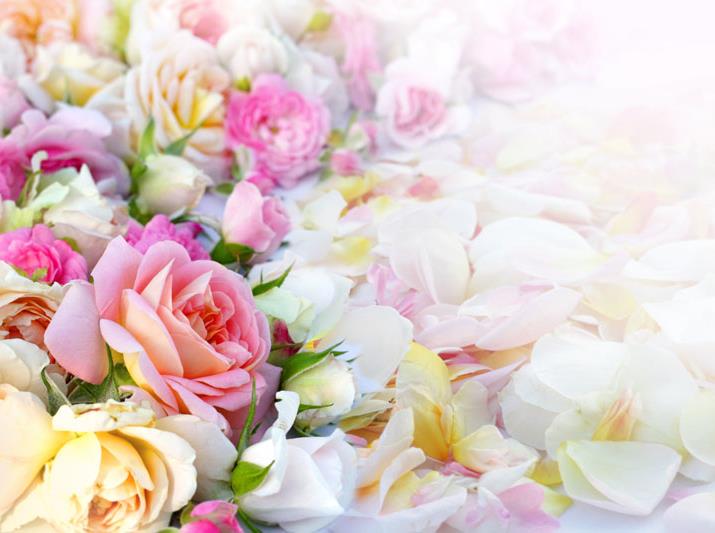 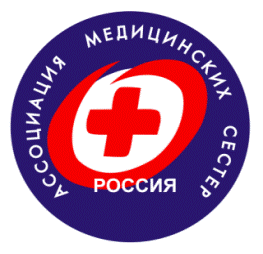 Общероссийская общественная организация «Ассоциация медицинских сестер России»
Ассоциация медицинских сестер России поздравляет вас 
с Международным днем акушерки!
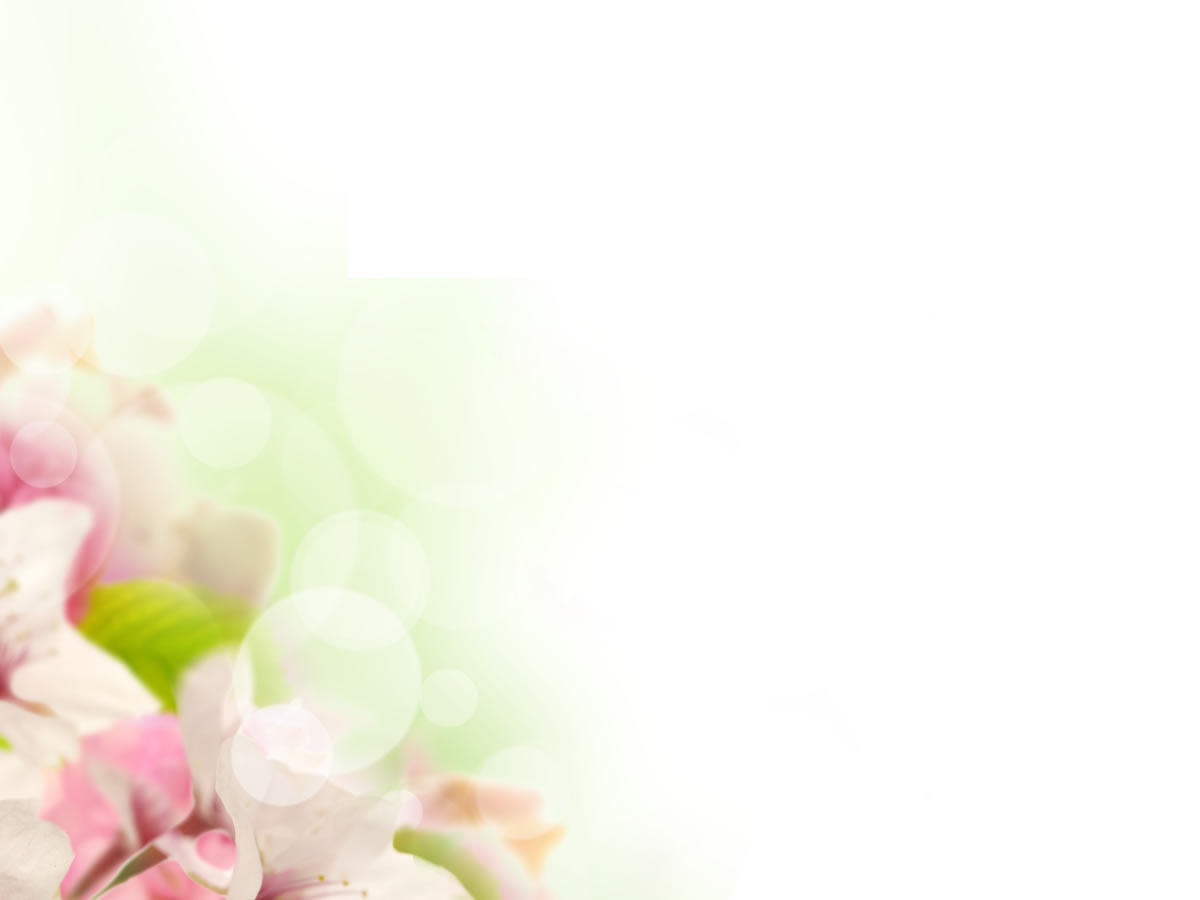 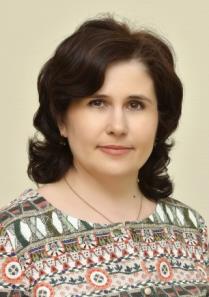 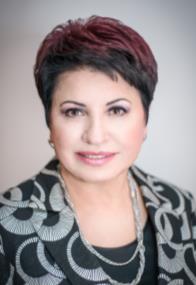 Уважаемые, милые, славные акушерки, специалисты, избравшие для себя великую миссию охраны женского здоровья, позвольте поздравить Вас с Вашим профессиональным праздником – Международным днем акушерки, девиз которого в 2018 году: 
«Акушерки прокладывают путь к оказанию качественной помощи».
В.А. Саркисова, президент РАМС, председатель Европейского форума
Н.С. Швецова, председатель секции РАМС «Акушерское дело»
К Международному дню акушерки была приурочена публикация Кодекса профессиональной этики акушерки Российской Федерации
За последние четверть века акушерки совершили революцию в работе над практикой ведения беременности и родов, открыв ее для современных подходов, применения научных данных, образцовых примеров практики. 
Подготовка женщины к родам, взаимодействие с будущими родителями, семейные роды, совместное пребывание матери и ребенка, индивидуальный и пациент-ориентированный подход в акушерстве стали эталонами сегодняшней практики. 
Современные акушерки стремятся идти в ногу со временем, развиваться и вносить еще больший вклад в совершенствование своей профессии. И мы искренне надеемся, что представленный Вашему вниманию Кодекс профессиональной этики акушерки успешно послужит этой цели!
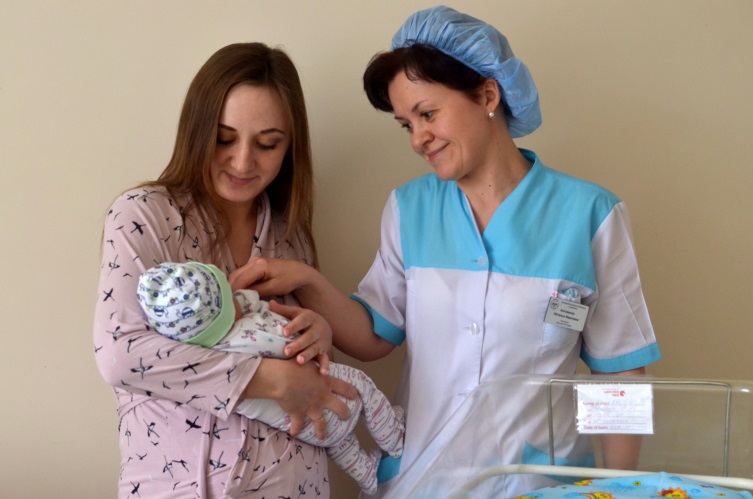 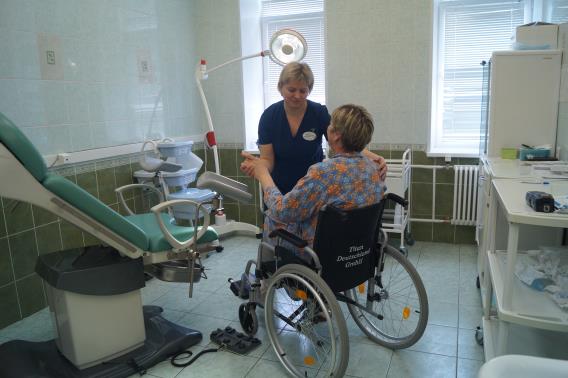 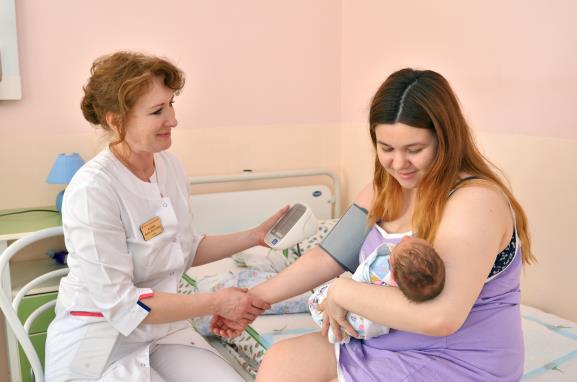 Дорогие коллеги!

Вы всегда на передовом фланге, ведь именно Вам первым удается увидеть счастливые глаза мамы, услышать первый крик и первый вздох малыша. 
Оказывая качественную квалифицированную помощь, Вы не только сохраняете жизнь и здоровье, Вы их преумножаете. 
Сегодня замечательные личностные качества акушерки, душевность и материнская теплота, ответственность и отзывчивость, обязательно должны быть подкреплены высоким профессионализмом, хорошим уровнем образования, профессиональными компетенциями.
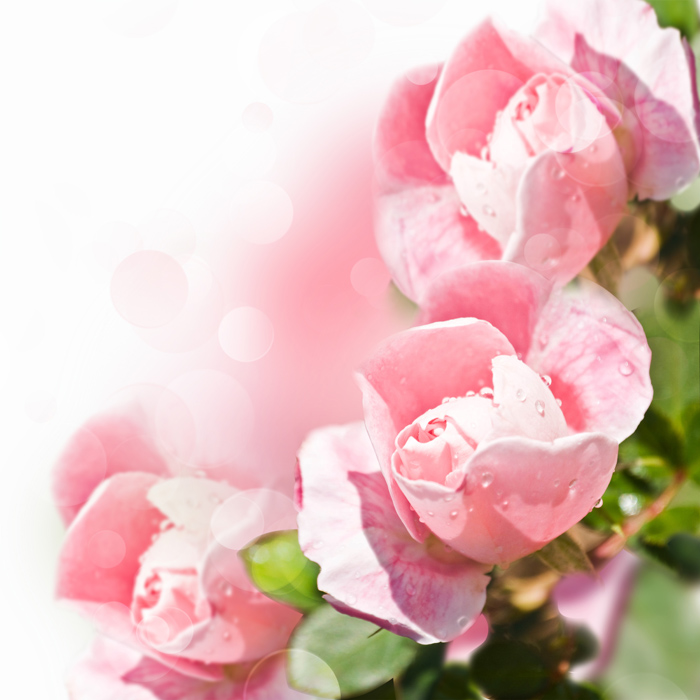 Дорогие коллеги!

Хочется пожелать Вам всегда быть на высоте, чтить традиции, сложившиеся в профессии, развивать ее и расти вместе с ней.  
Ежедневно встречая маленького человека, входящего в Мир, не жалейте для него доброты и тепла. 
В этом Ваша сила!
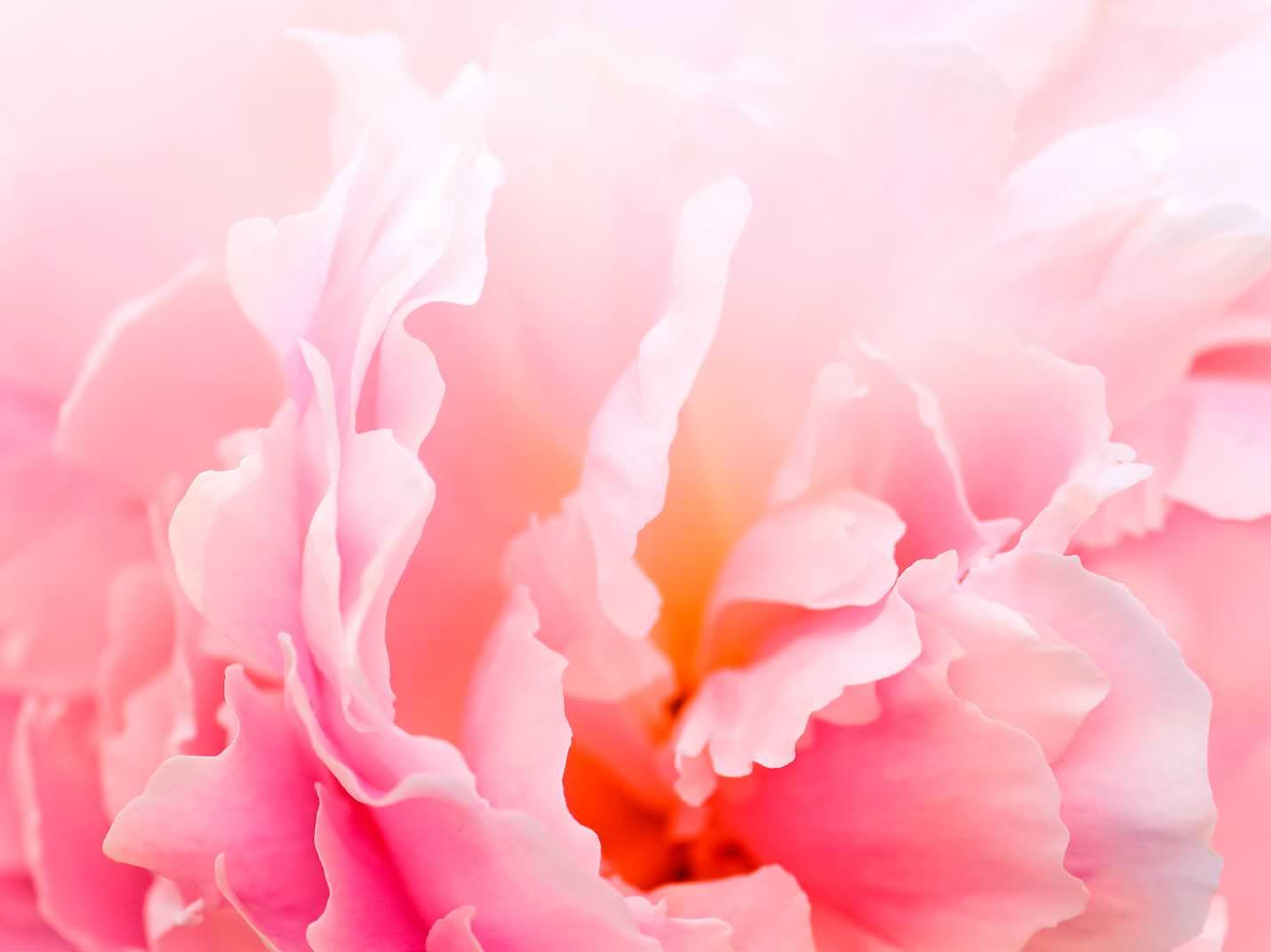 Служите преданно Ее Величеству – Женщине…
Счастья вам, дорогие друзья!